Муниципальное бюджетное дошкольное образовательное учреждение №8  детский сад«Улыбка»«Развитие родного языка у детей дошкольного возраста посредством театральной деятельности»(Из опыта работы.)
Подготовила;
                                           Музыкальный руководитель
                                                          Айдаболова З.З.
Театр-это  истинный храм искусства!                                        Виссарион Белинский
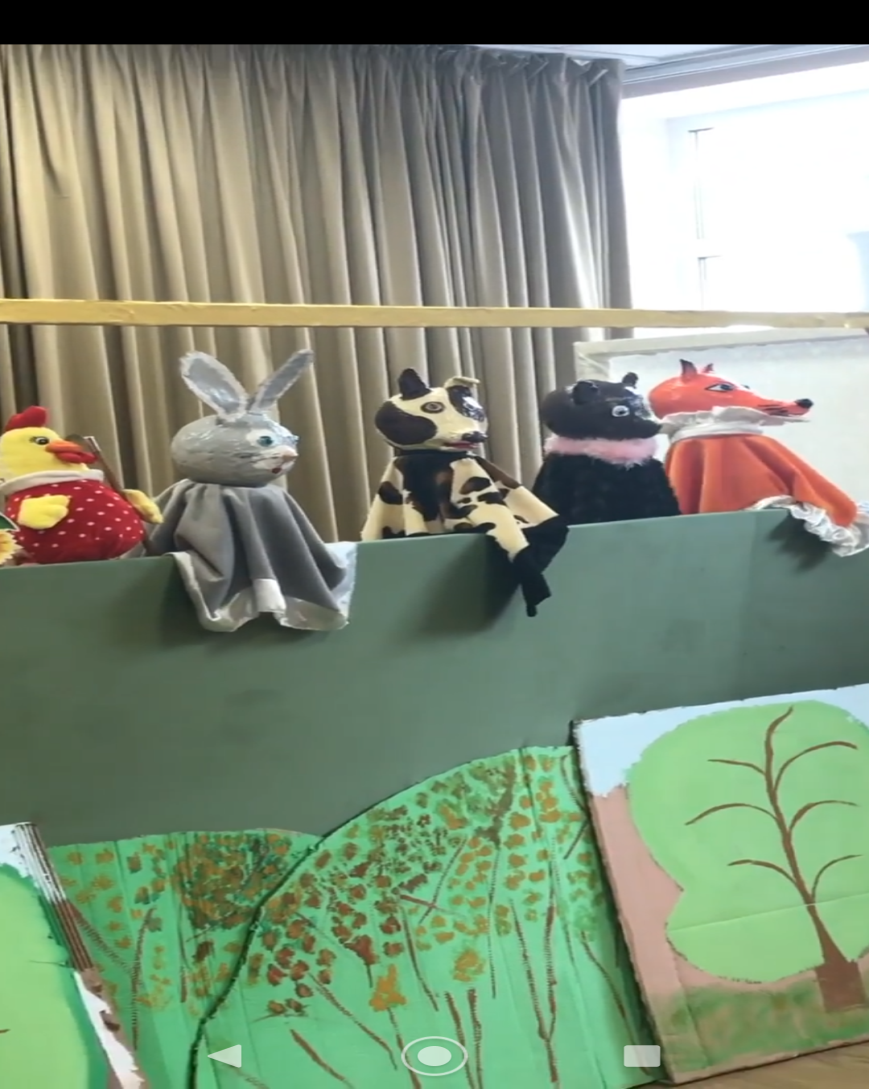 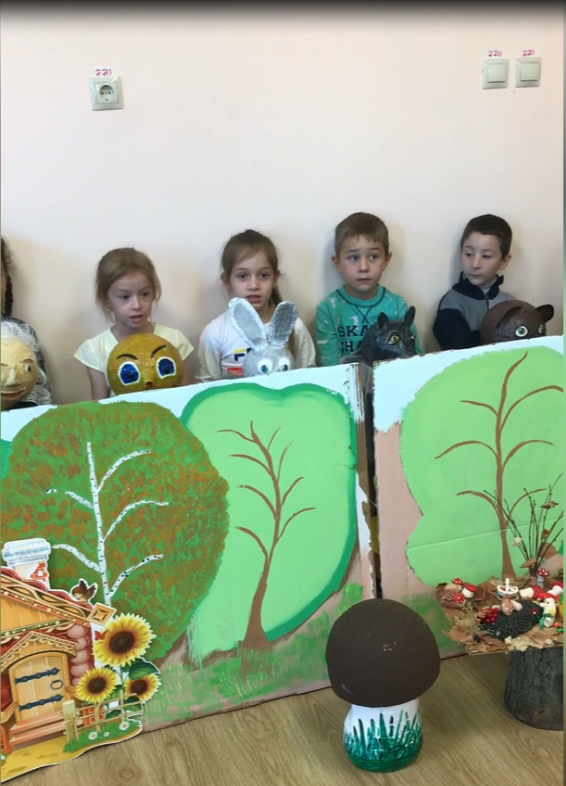 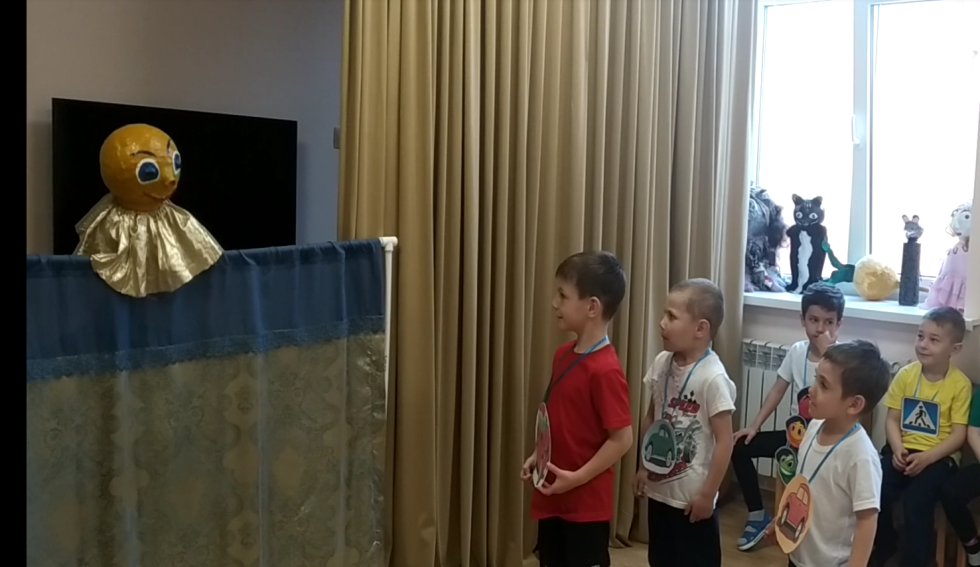 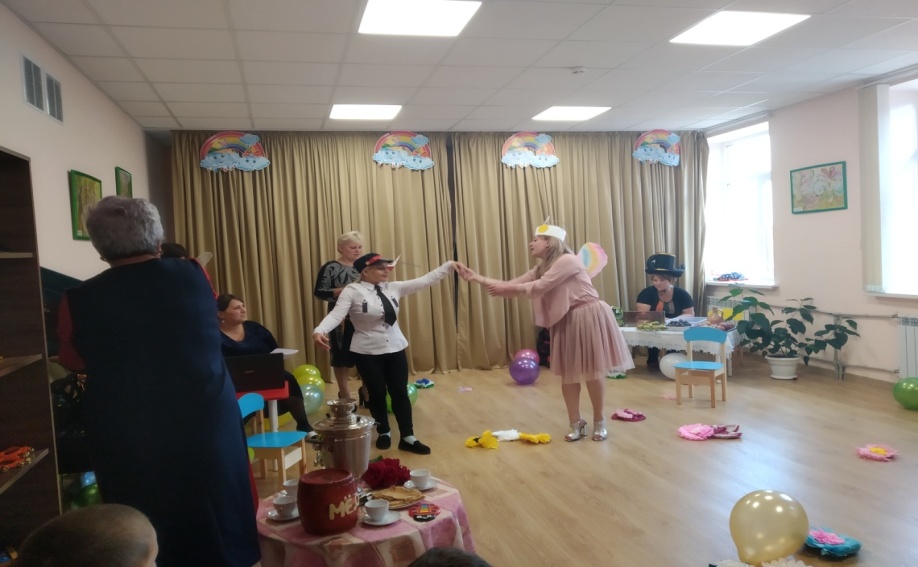 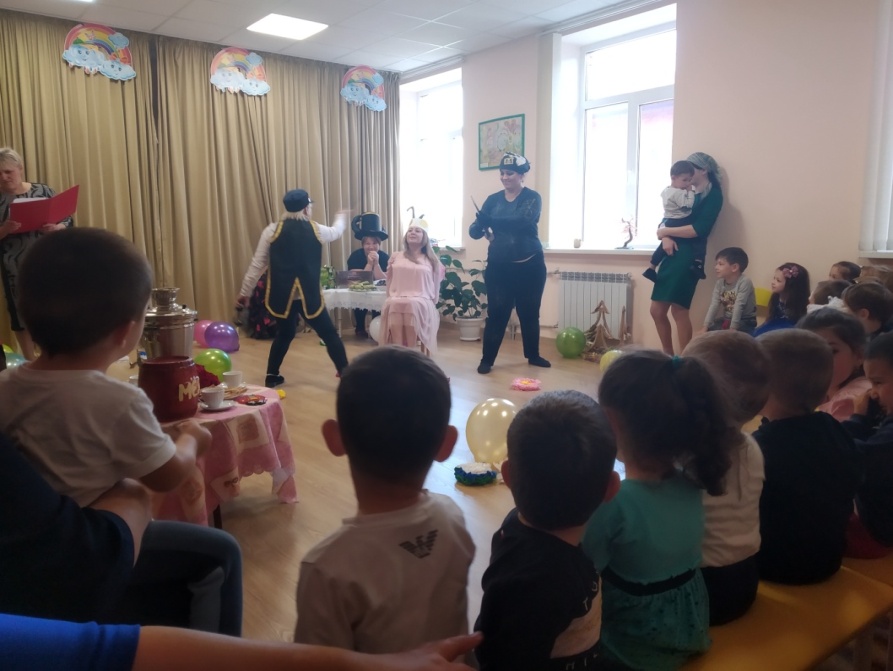 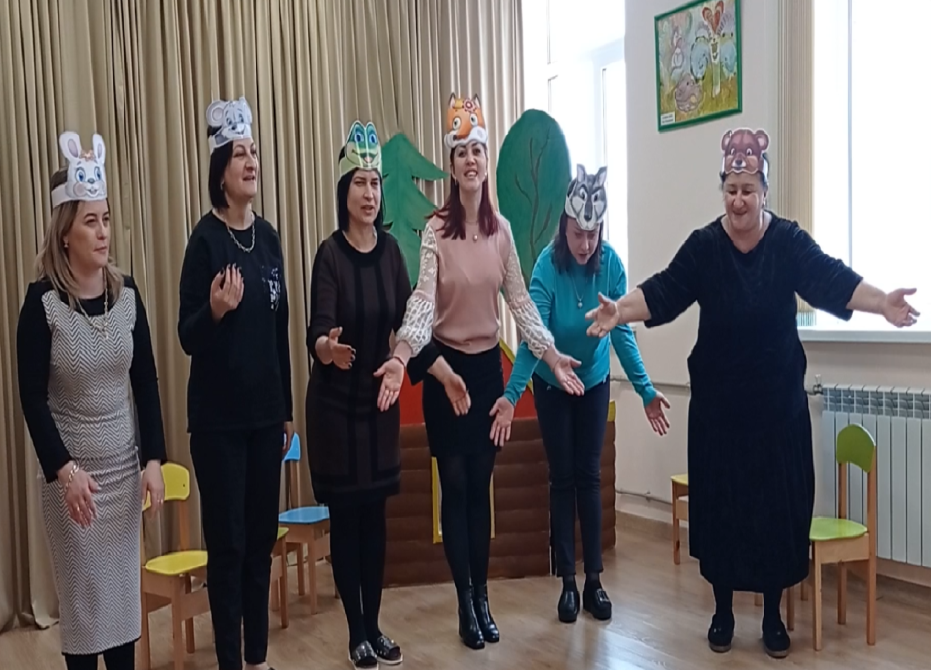 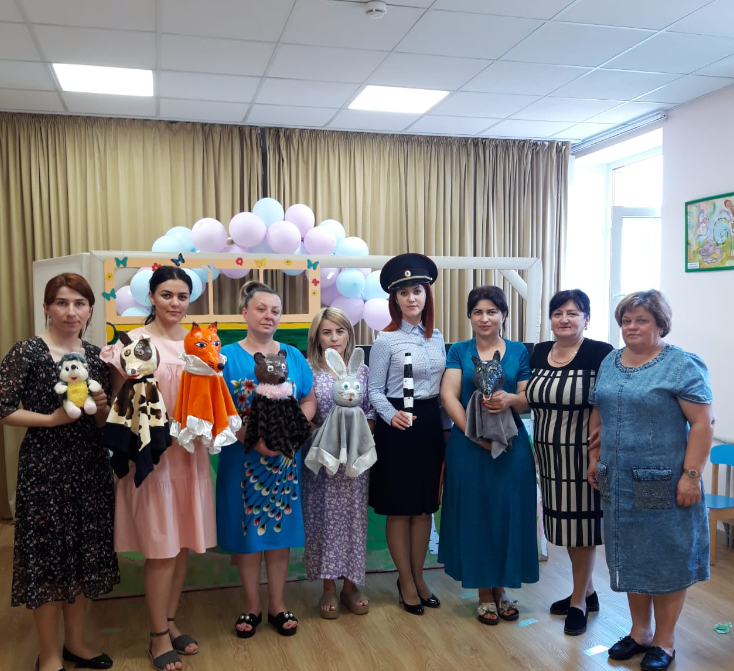 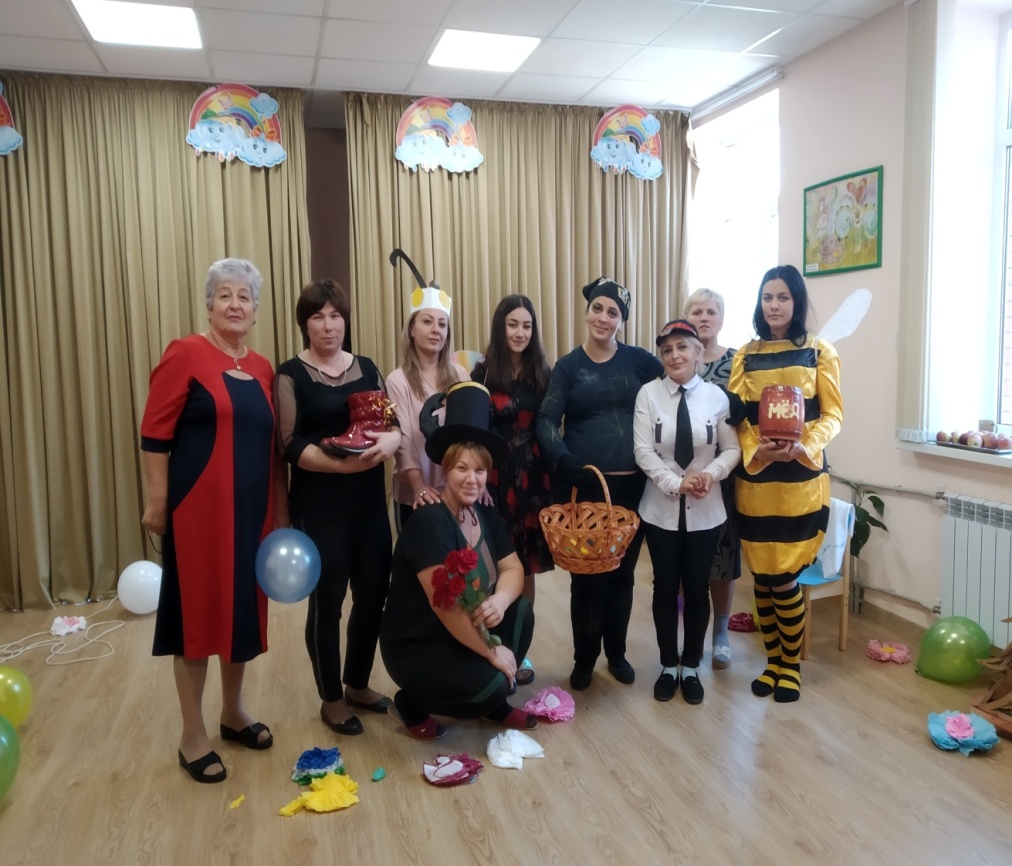 Первоначальная задача детского театра; познакомить детей с традициями и обычаями разных народов через сказки и народное творчество. Одновременно побудить в детях интерес к чтению.
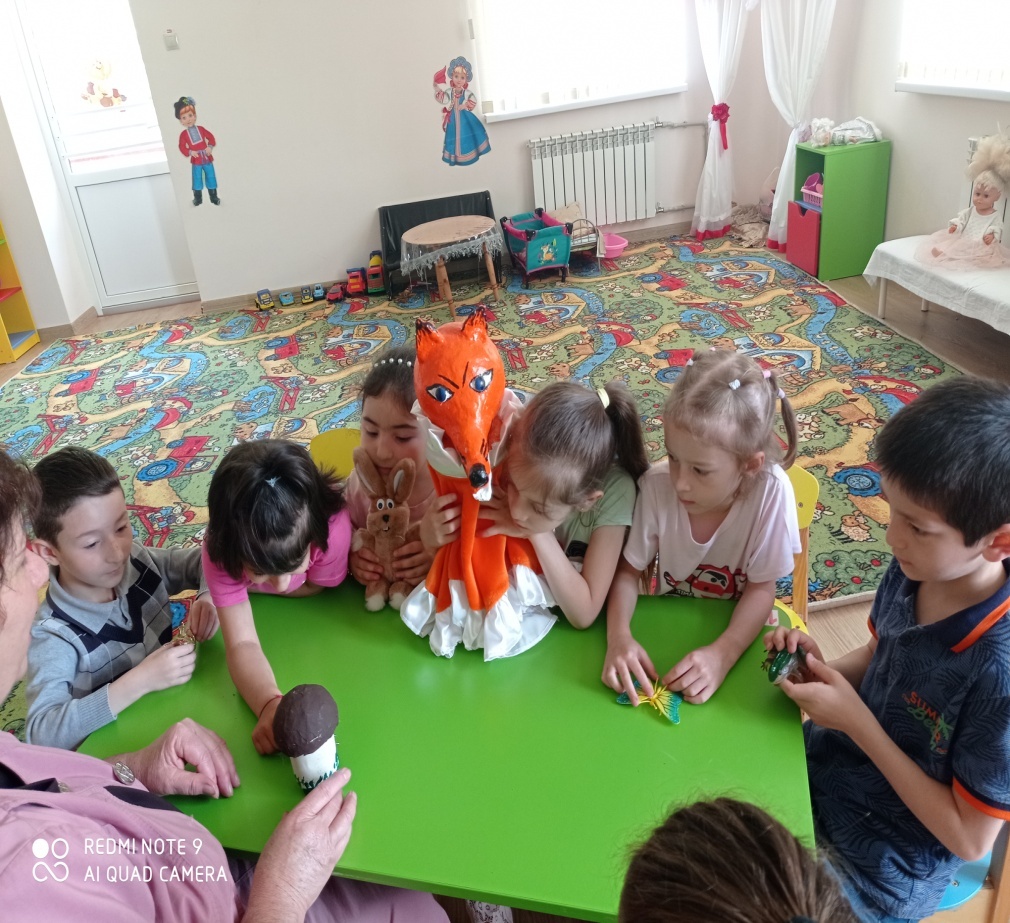 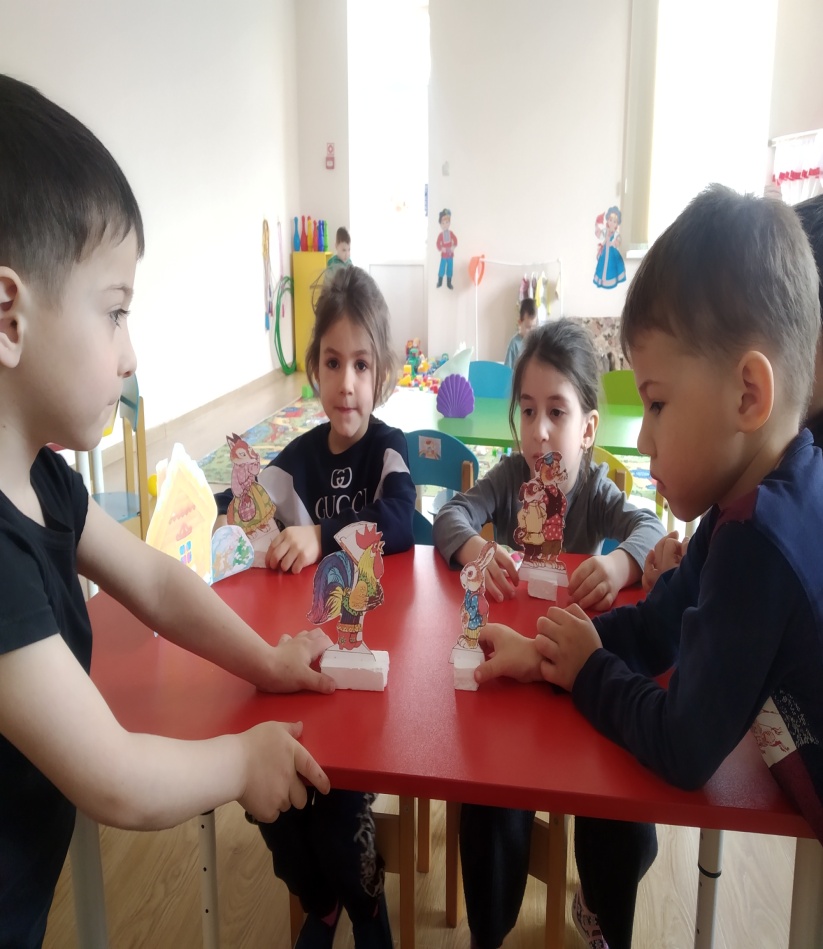 Театрализованная деятельность помогает увидеть креативный потенциал каждого ребёнка и способствует доступному усвоению знаний, умений и навыков, определённых программой, с гораздо большей продуктивностью.
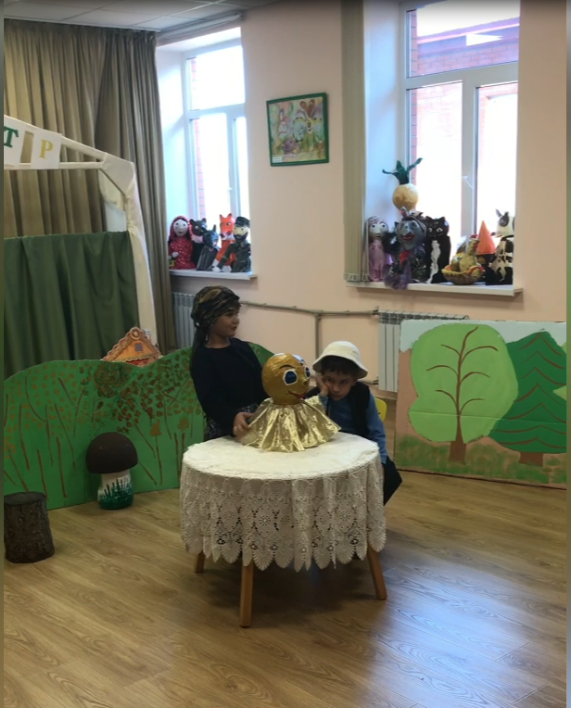 Наши достижения
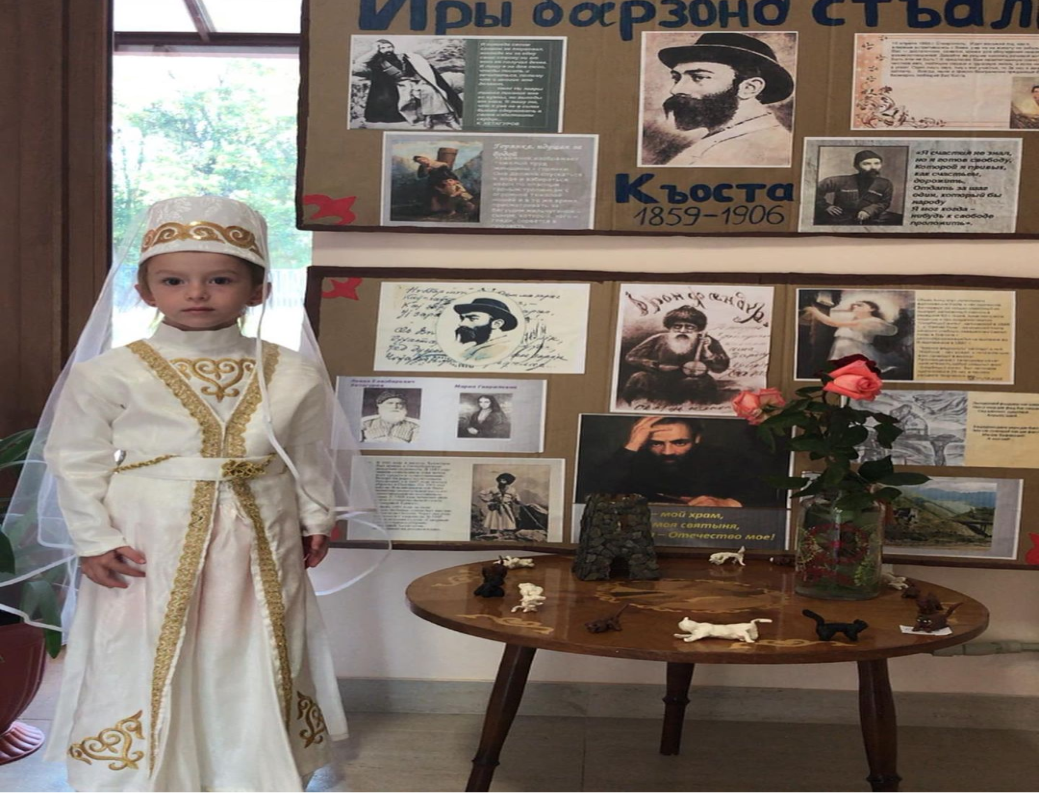 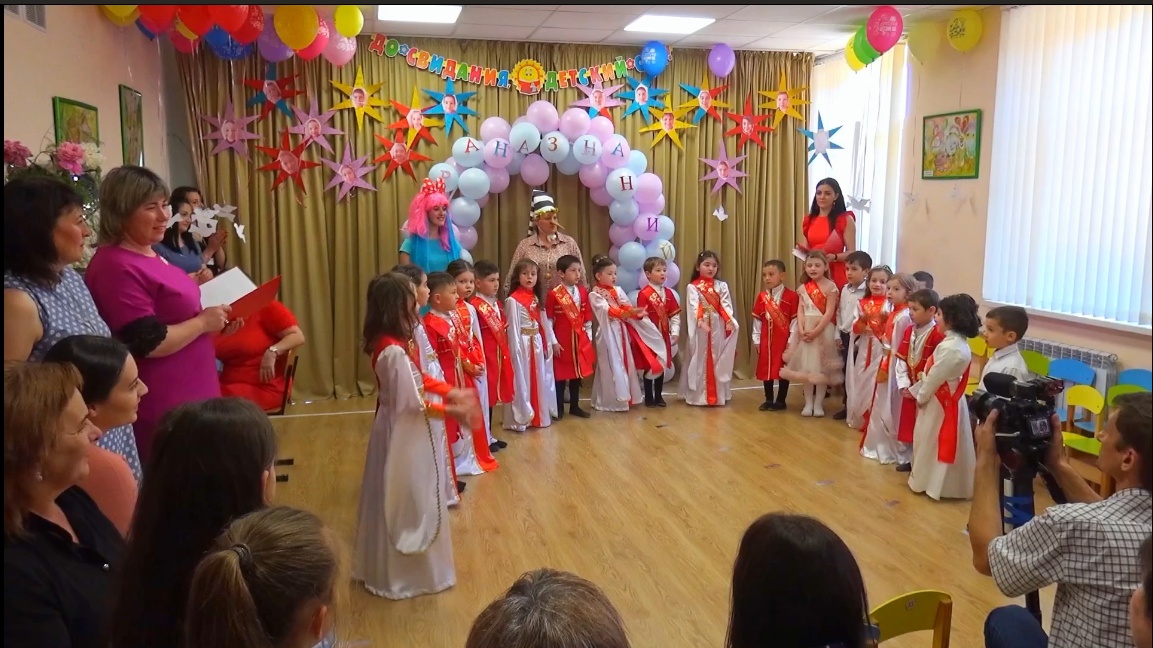 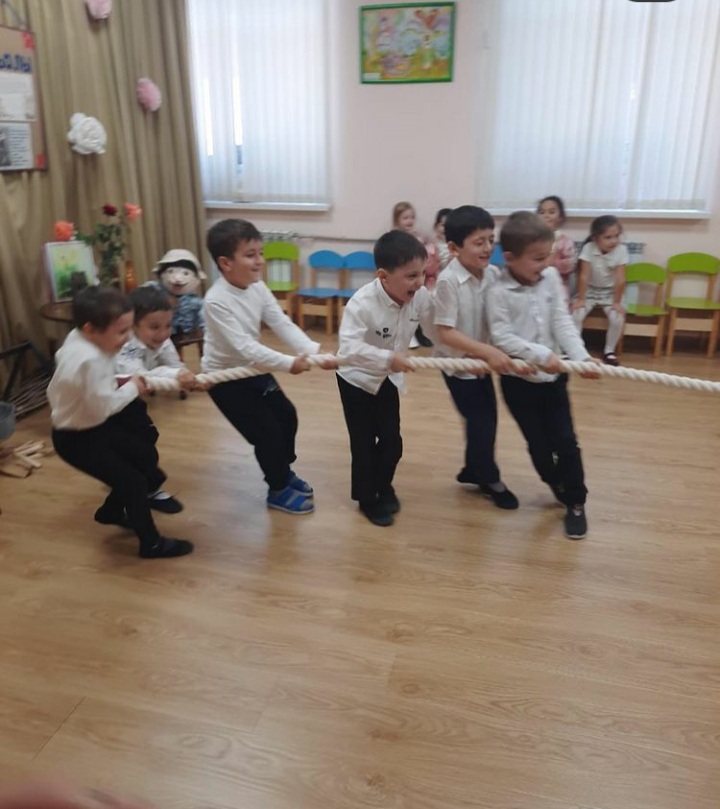 Музыкальные инструменты
Театральные уголки
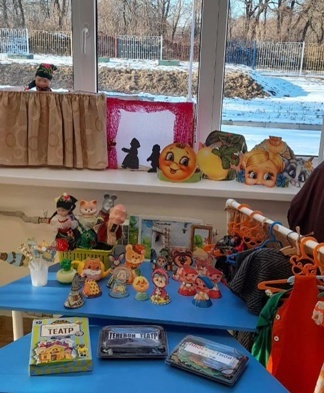 Творческая группа
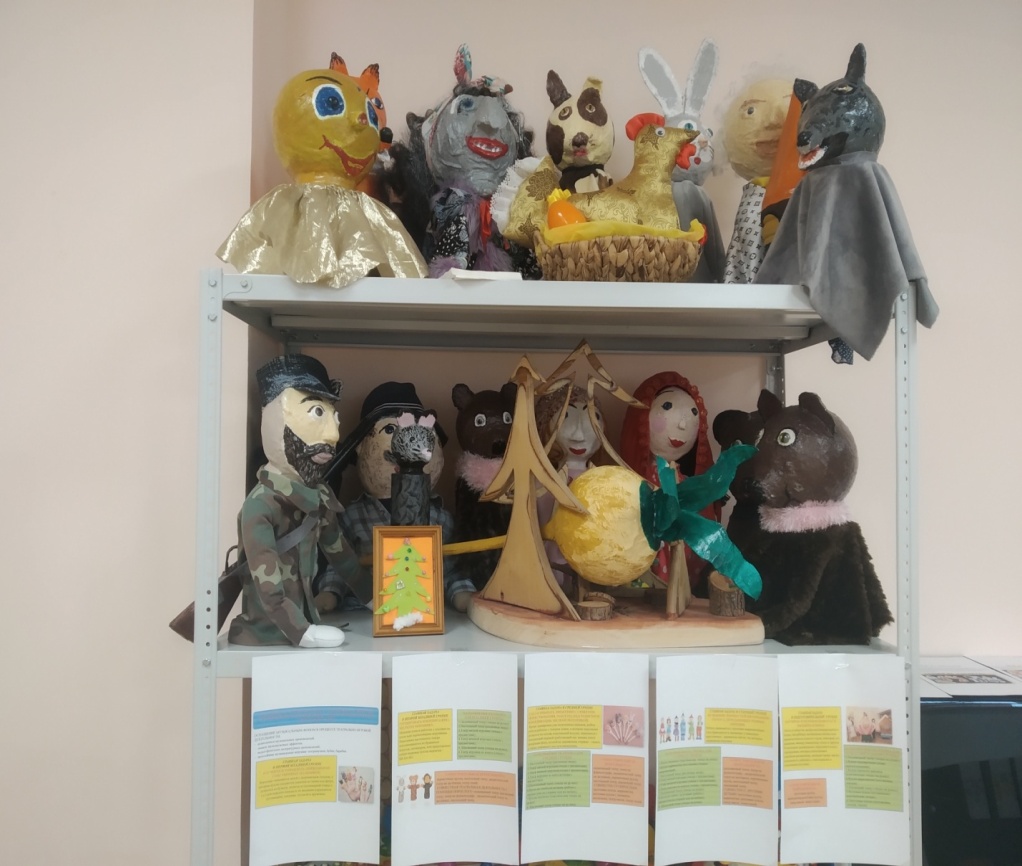 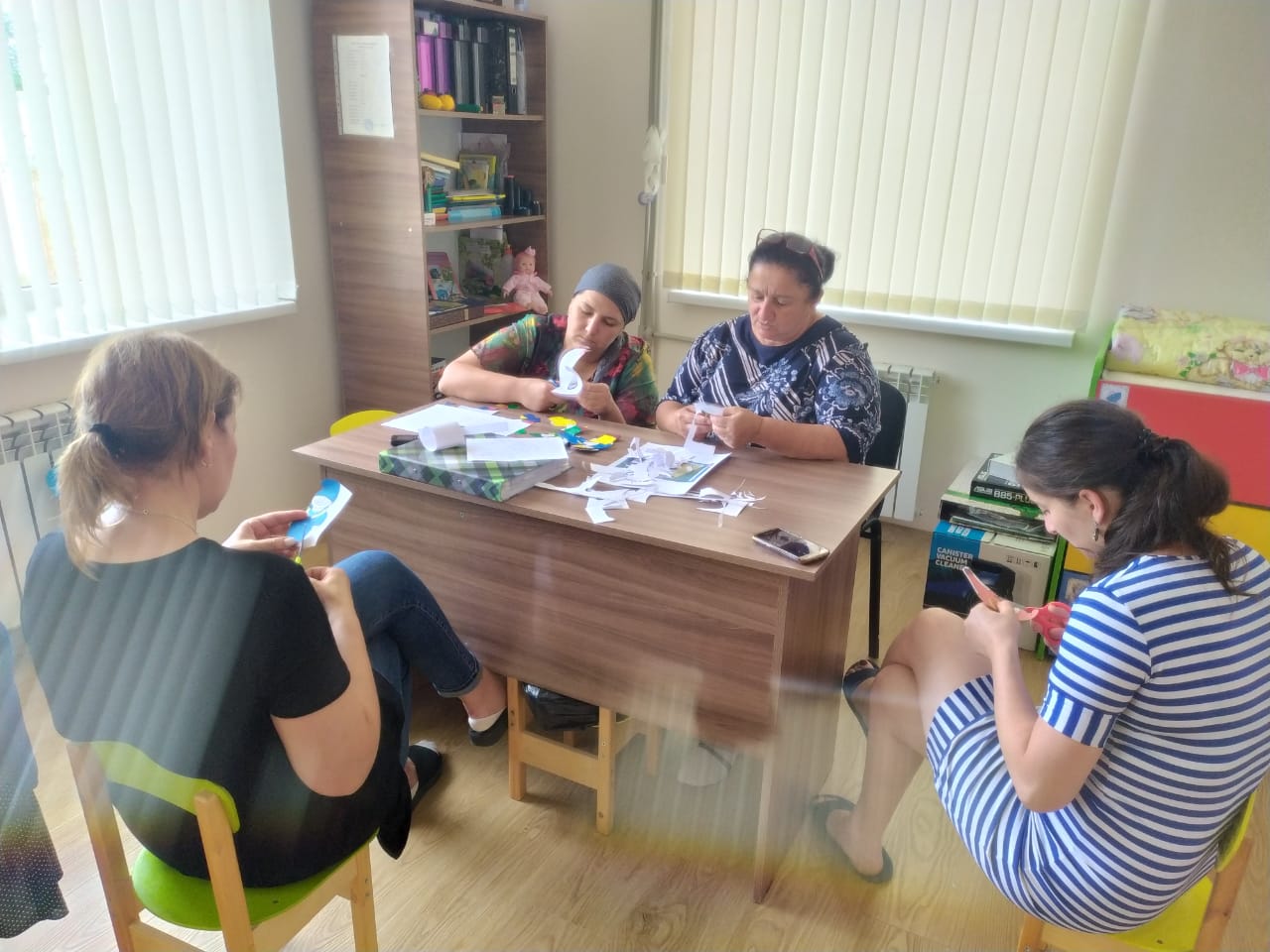 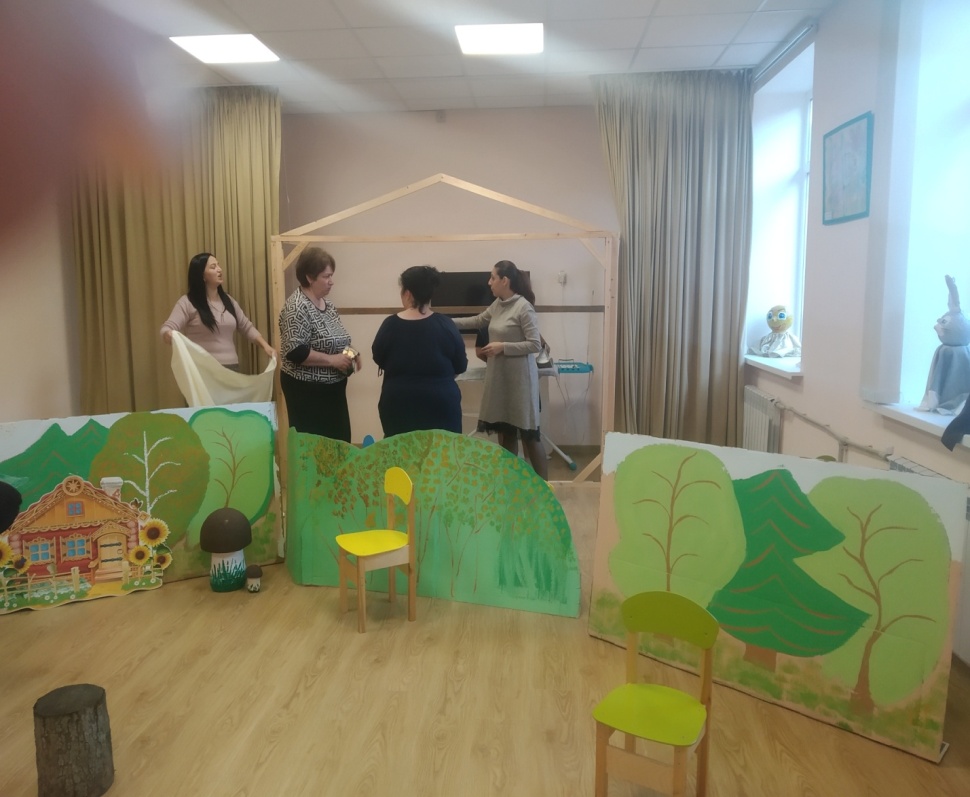 Спасибо за внимание!